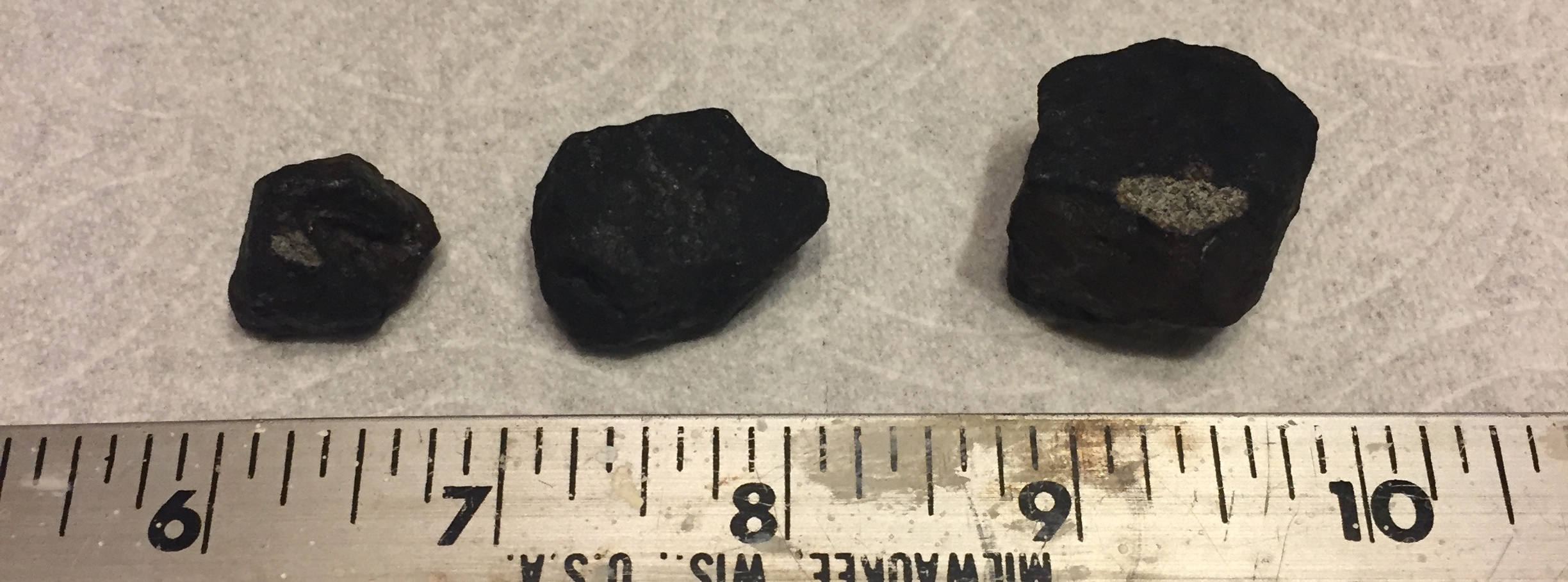 Michigan Bolide and Meteorites
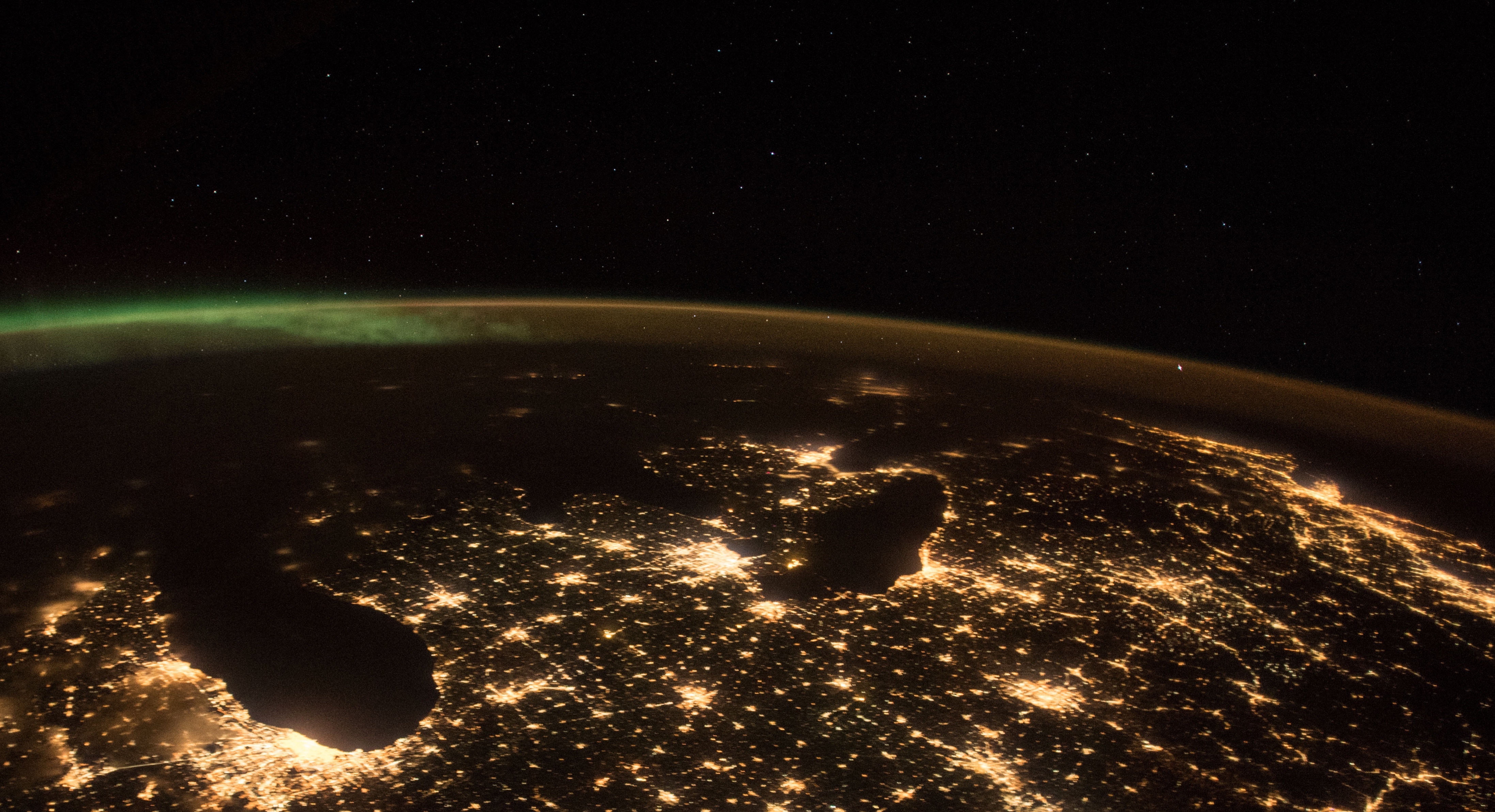 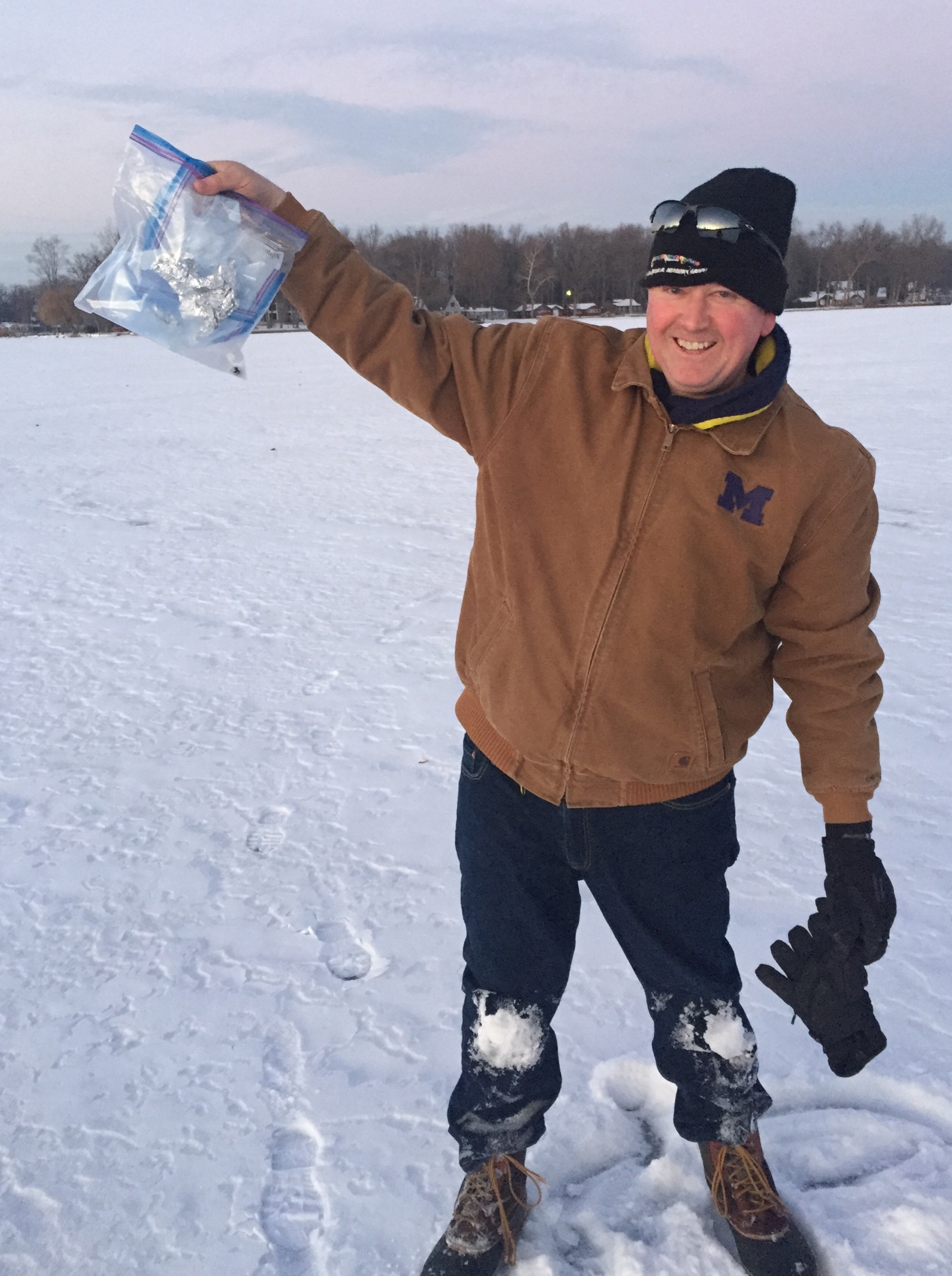 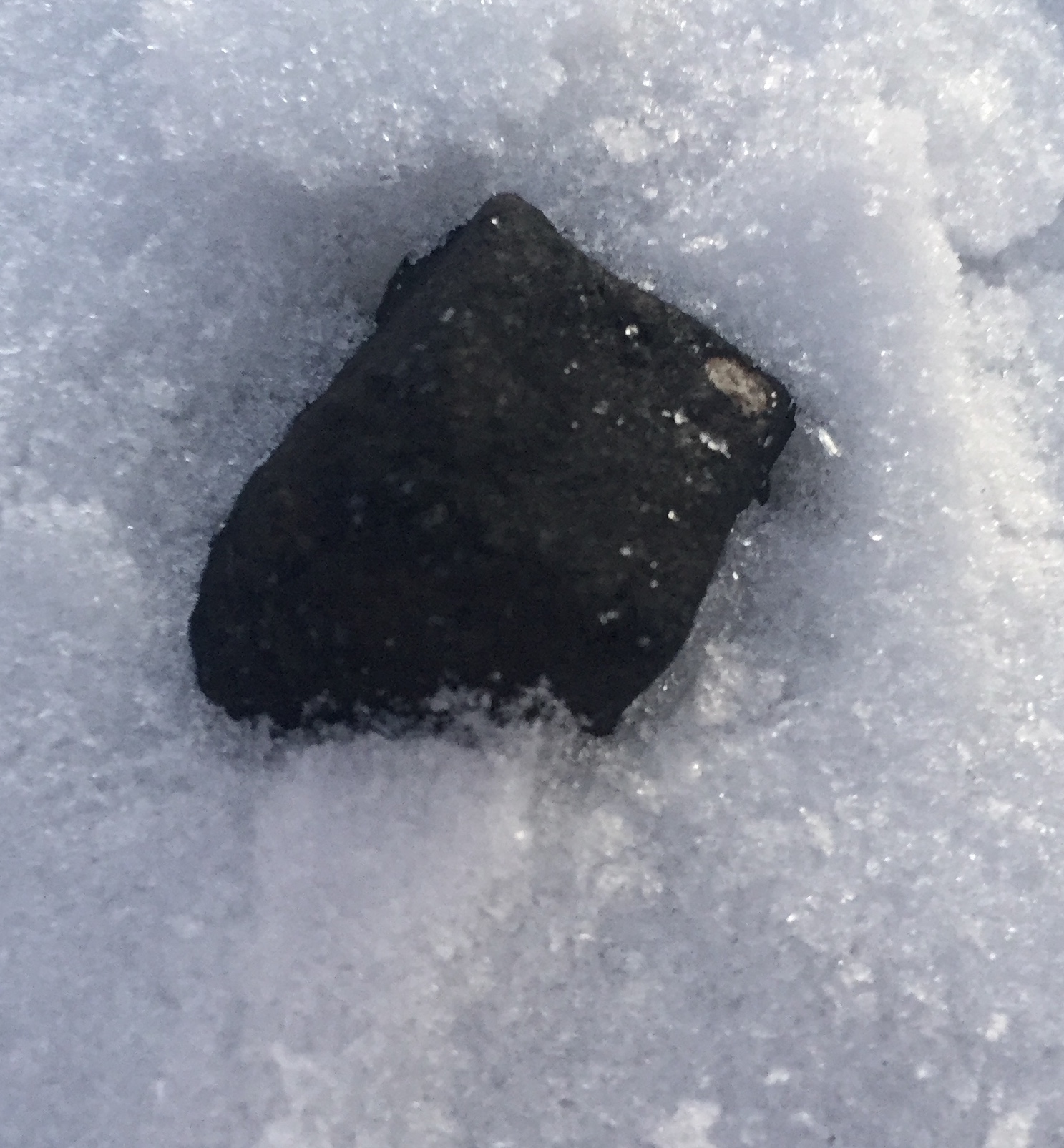 On 16 January 2018 at 08:08:28 PM EST, the skies over southern Michigan were set ablaze when a meteoroid approximately 2 meters in size ripped through the atmosphere.
The incoming trajectory was 21 degrees from zenith.
21o
Todd Slisher, the director of Longway Planetarium, led teams that ulti-mately recovered 8 meteorites.  One of which was pre-served in a freezer and arrived last week at JSC’s ARES lab for further study.
to
 East Lansing
Strewn field (as indicated by NEXTRAD 
S-band Doppler and air traffic control radar from the Detroit Metro Airport).  Many meteorites were recovered on Hamburg & Strawberry Lakes.
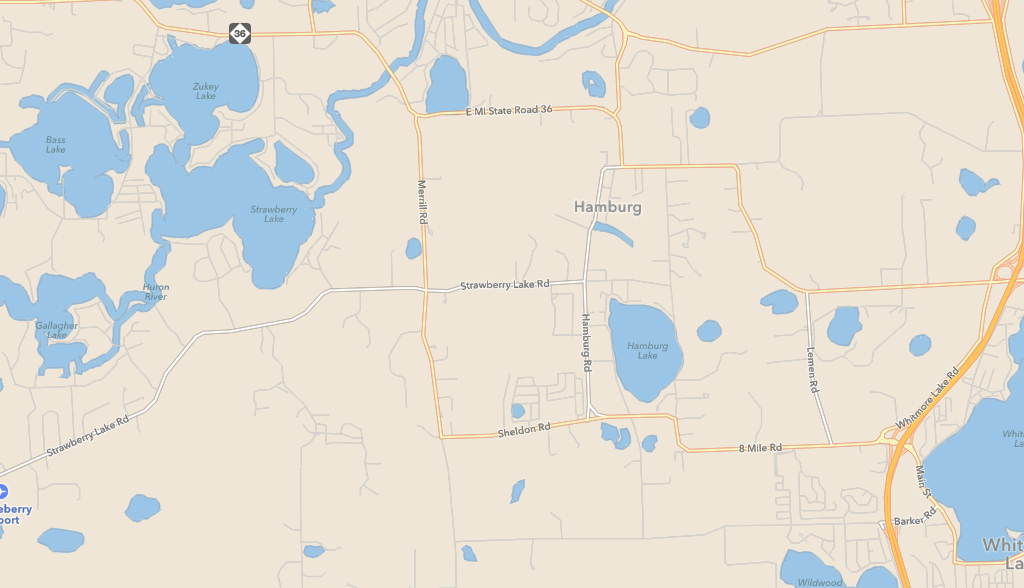 North
Based on the local final trajectory to the Earth, an approxi-mate orbit indicates the meteoroid’s final orbit crossed the paths of Earth and Mars
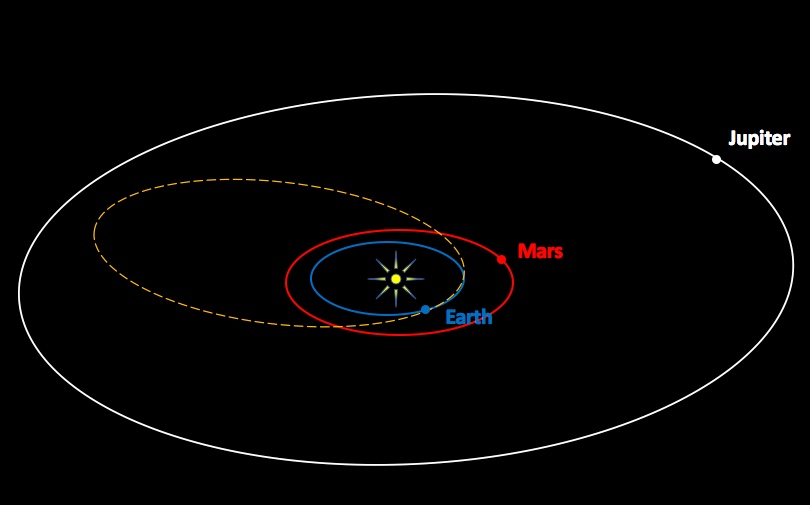 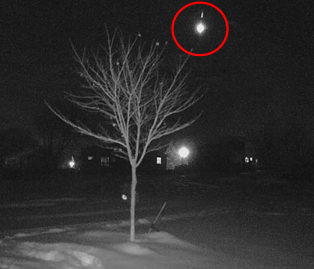 Bolide as 
seen from a 
home security camera from Zeeland, 120 miles west of the fall.
U.S. 23
Whitmore 
Lake
8 Mile Rd
1